Городское методическое объединение «Школа молодого педагога»
Круглый стол «Вопросы и ответы про ФОП»
ответы на актуальные вопросы от участников ШМП
Вопрос
«Как проводить занятия в соответствии с ФОП ДО?»
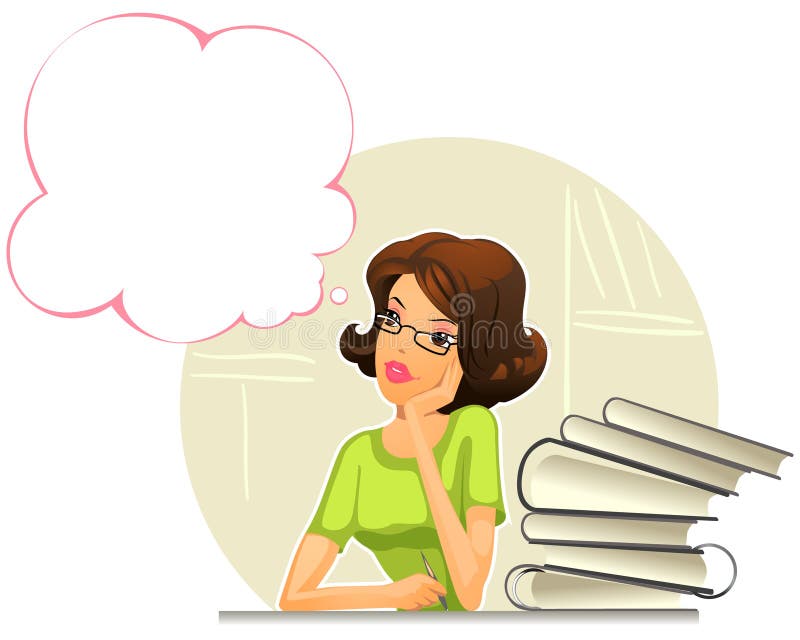 Основные понятия в ФОП ДО, относящиеся к современному занятию
24.12. Занятие рассматривается как дело, занимательное и интересное детям, развивающее их; как деятельность, направленная на освоение детьми одной или нескольких образовательных областей, или их интеграцию с использованием разнообразных форм и методов работы, выбор которых осуществляется педагогам самостоятельно. Занятие является формой организации обучения, наряду с экскурсиями, дидактическими играми, играми-путешествиями и другими. Оно может проводиться в виде образовательных ситуаций, тематических событий, проектной деятельности, проблемно-обучающих ситуаций, интегрирующих содержание образовательных областей, творческих и исследовательских проектов и так далее.
Основные понятия в ФОП ДО, относящиеся к современному занятию
24.13.При организации занятий педагог использует опыт, накопленный при проведении образовательной деятельности в рамках сформировавшихся подходов. Время проведения занятий, их продолжительность, длительность перерывов, суммарная образовательная нагрузка для детей дошкольного возраста определяются СанПиН 1.2.3685-21.
24.14. Введение термина «занятие» не означает регламентацию процесса. Термин фиксирует форму организации образовательной деятельности. Содержание и педагогически обоснованную методику проведения занятий педагог может выбирать самостоятельно.
Есть идея? Есть идея!!!
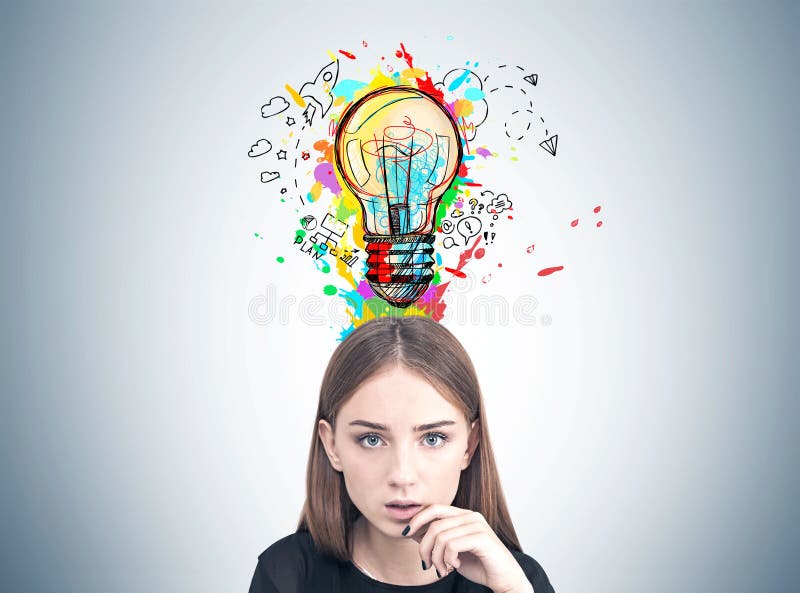 Что остается неизменным?
Что остается неизменным?
Требования СанПиН 1.2.3685 – 21 к организации образовательного процесса
Формы образовательного процесса
Структура современного  занятия
1 этап
Предварительный или подготовка к занятию
• «Подготовьте меня»
 Вводный проспект 
 Информационные письма
 Обзорные материалы
2 этап
 Работа на занятии
• «Расскажите мне»
• «Покажите мне» 
• «Позвольте мне»
3 этап
Работа после занятия: 
• «Помогите мне!»
Структура современного занятия
1 этап. Предварительный или подготовка к занятию.
«Подготовьте меня» - для учета детского опыта, чтобы занятие шло от ребенка. Рекомендации родителям, информационные письма о теме предстоящего занятия. Предварительная игра или беседа в группе
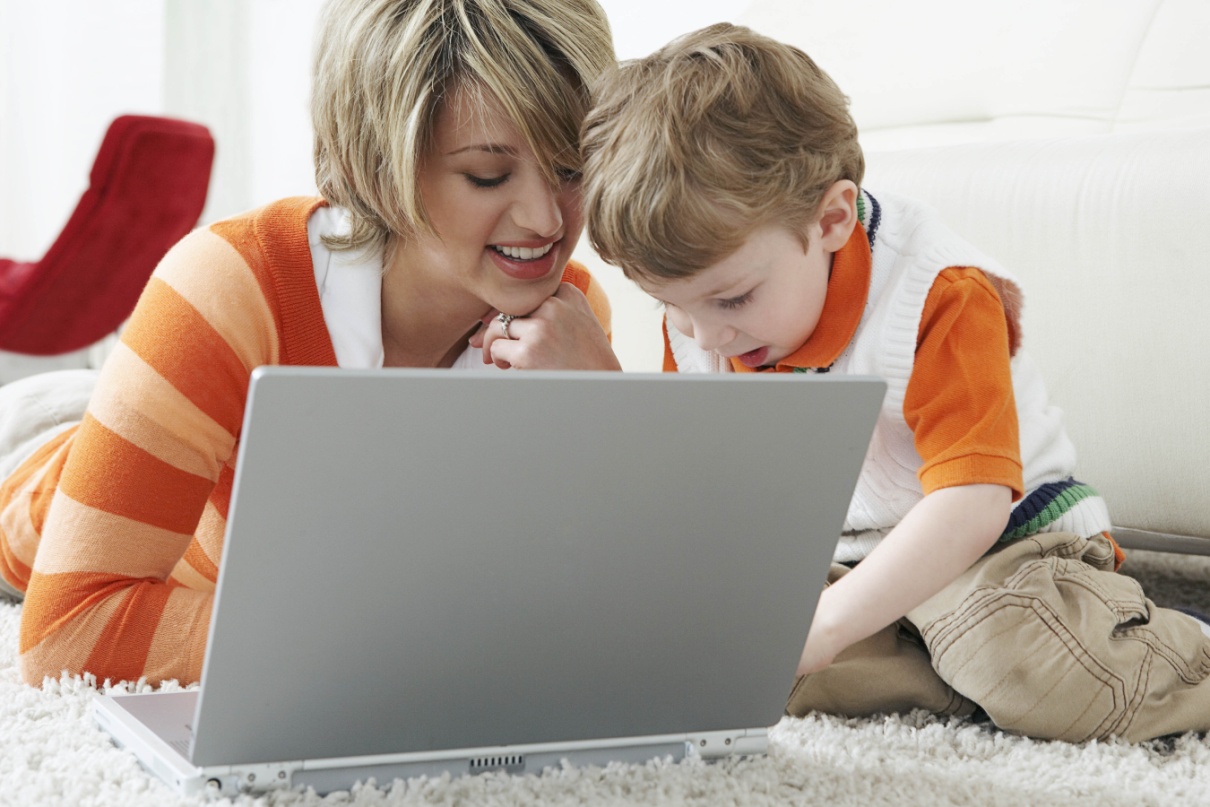 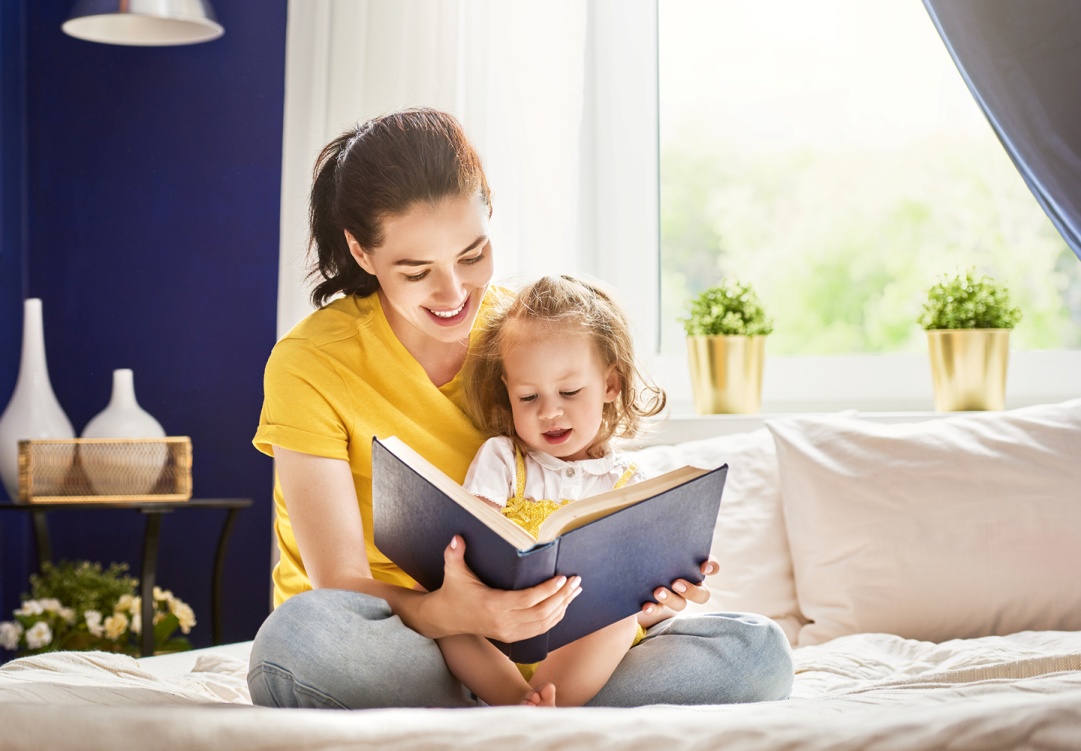 Структура современного занятия
2 этап. Работа на занятии
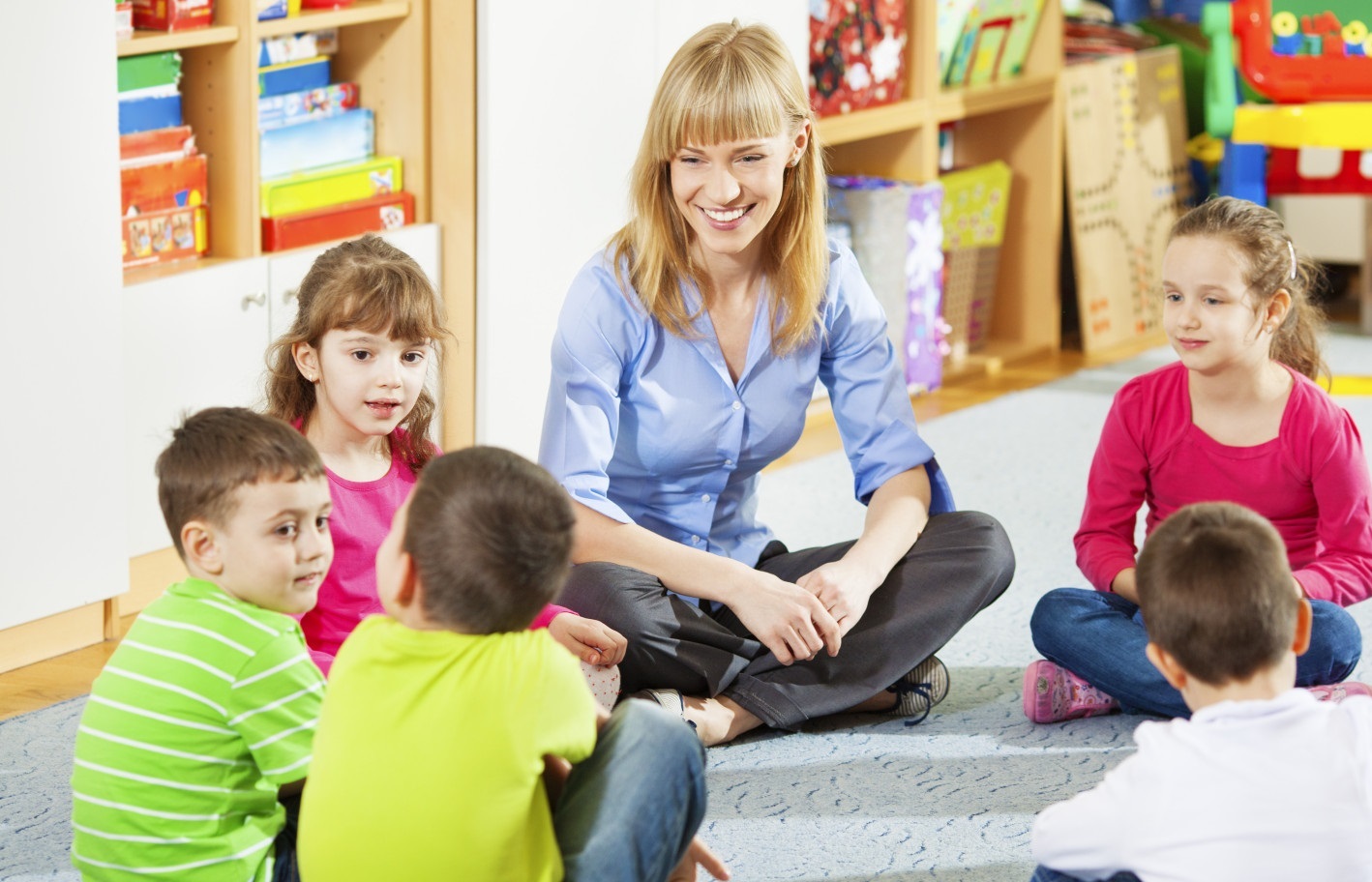 • Первый компонент 
«Расскажите мне»

Второй компонент 
«Покажите мне»

Третий компонент 
«Позвольте мне»
Структура современного занятия
2 этап. Работа на занятии
• Первый компонент «Расскажите мне» (информация от  педагога к детям – прямое обучение или  от детей к детям – взаимообучение -  более эффективный способ)
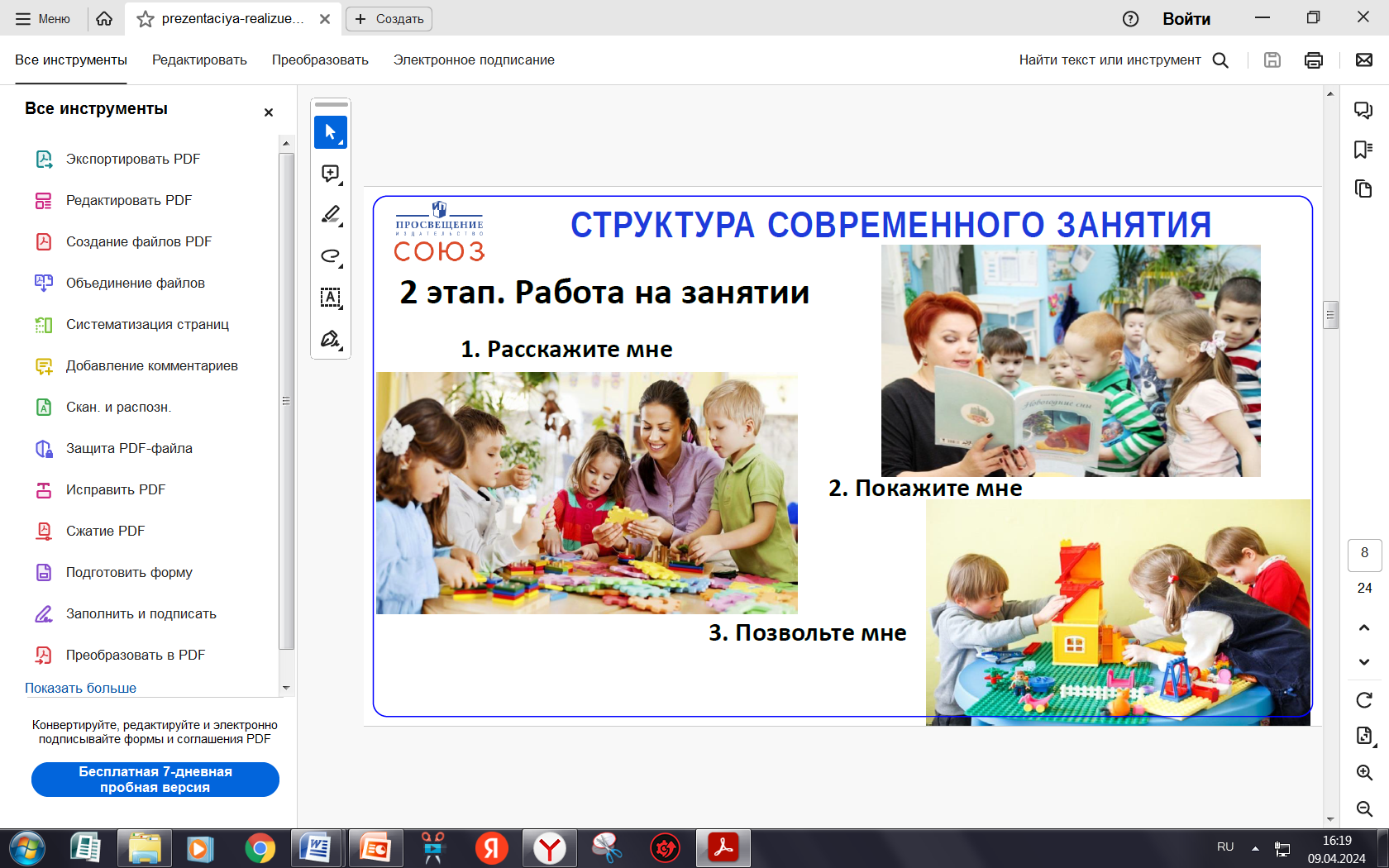 Структура современного занятия
2 этап. Работа на занятии
•Второй компонент: «Покажите мне» ( принцип наглядности - для освоения знаний ребенка необходима наглядная основа)
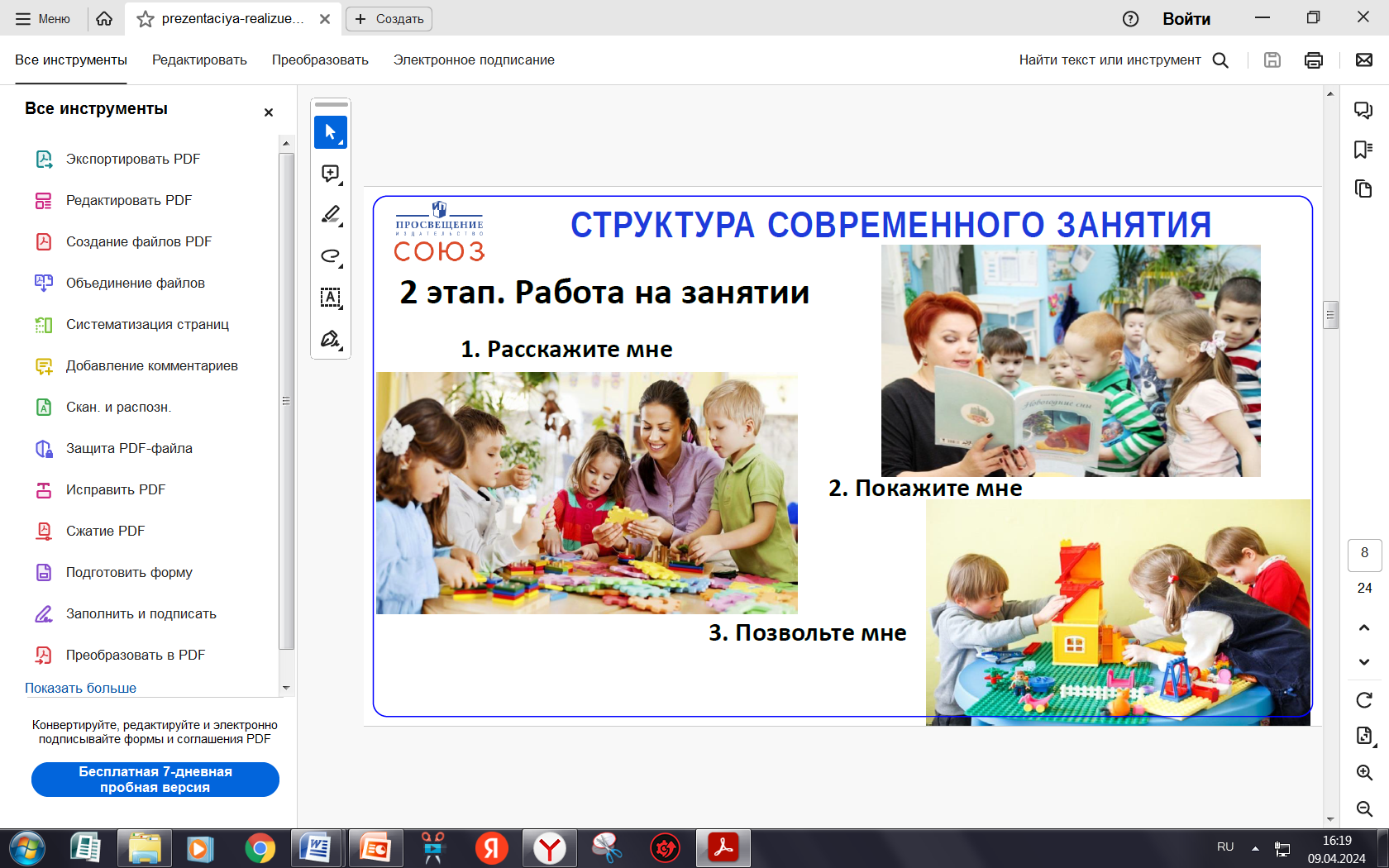 Структура современного занятия
2 этап. Работа на занятии
Третий компонент:  «Позвольте мне» (знание не присвоится ребенком, если оно не реализовано в какой – либо детской деятельности, необходимо, чтобы ребенок присвоил знание)
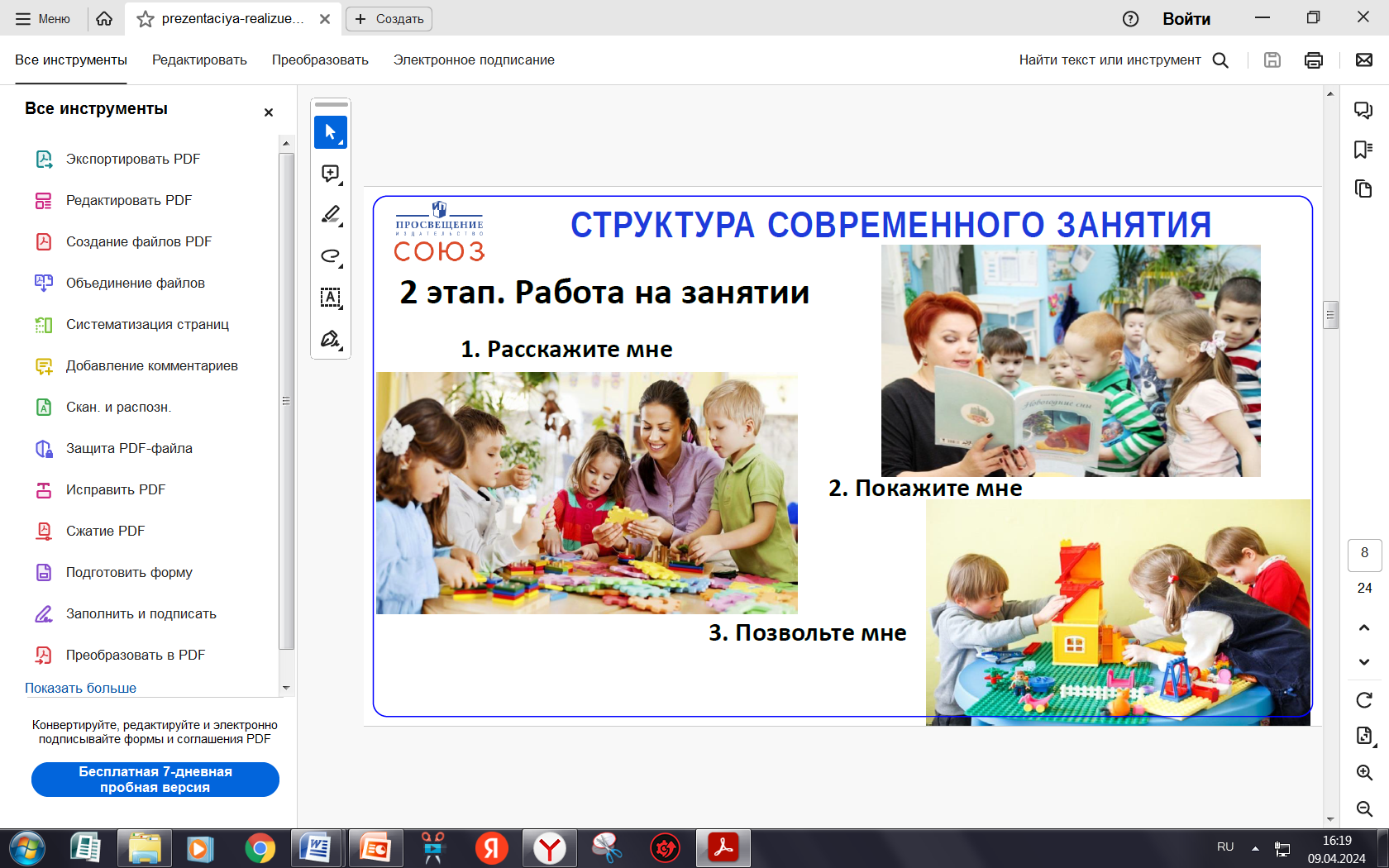 Структура современного занятия
3 этап. Работа после занятия. «Помогите мне»
Новые полученные знания закрепляются детьми в какой –либо деятельности – продуктивной, трудовой, изобразительной
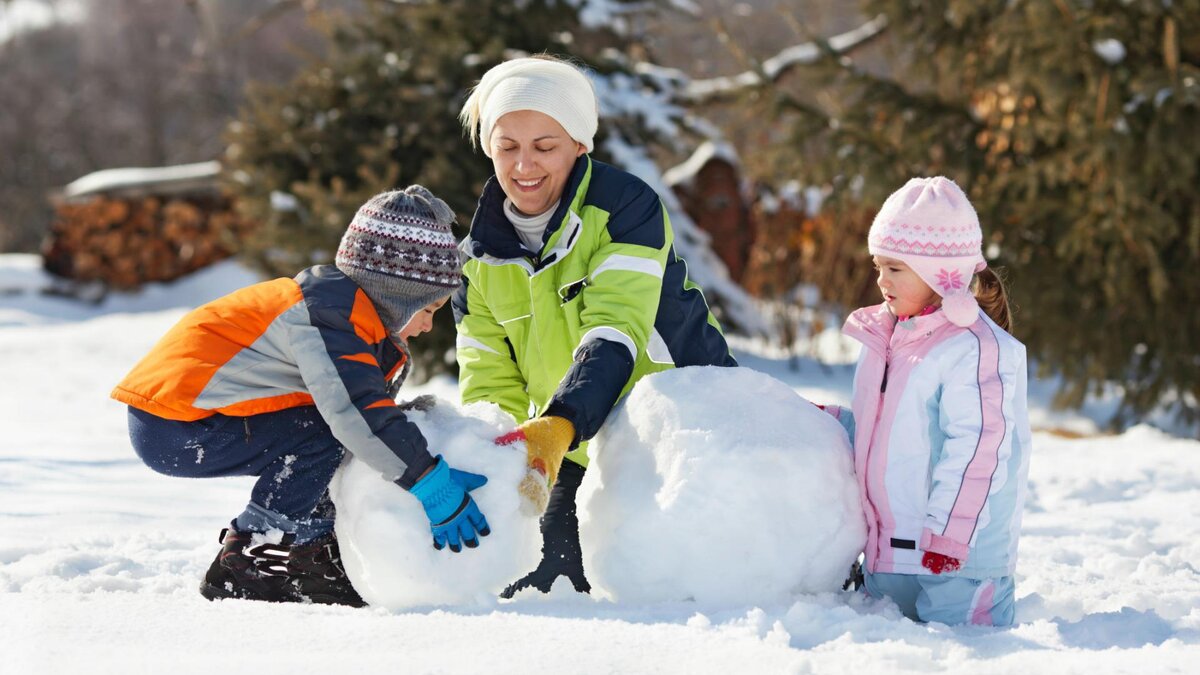 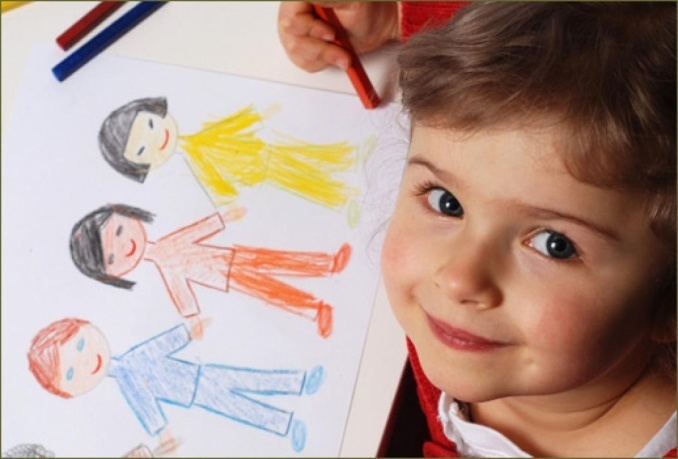 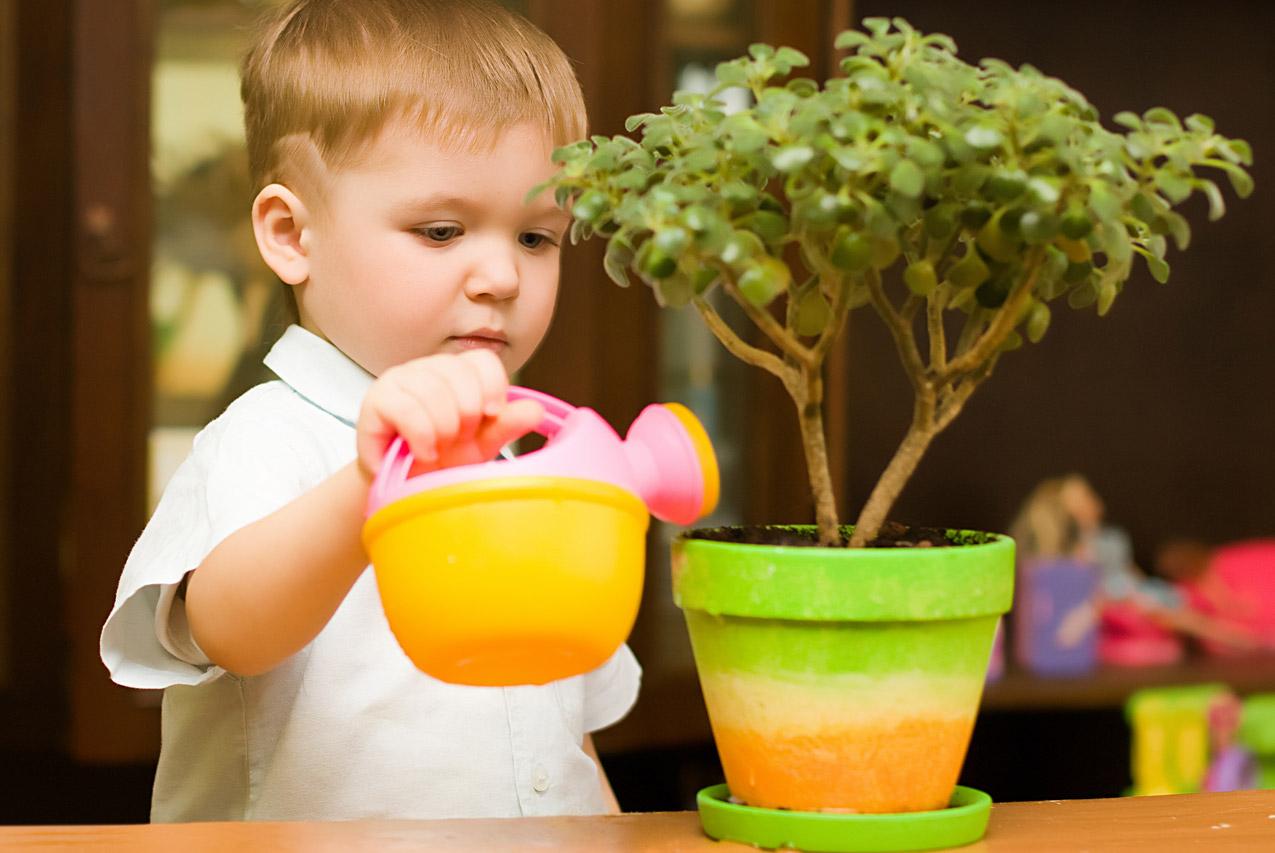 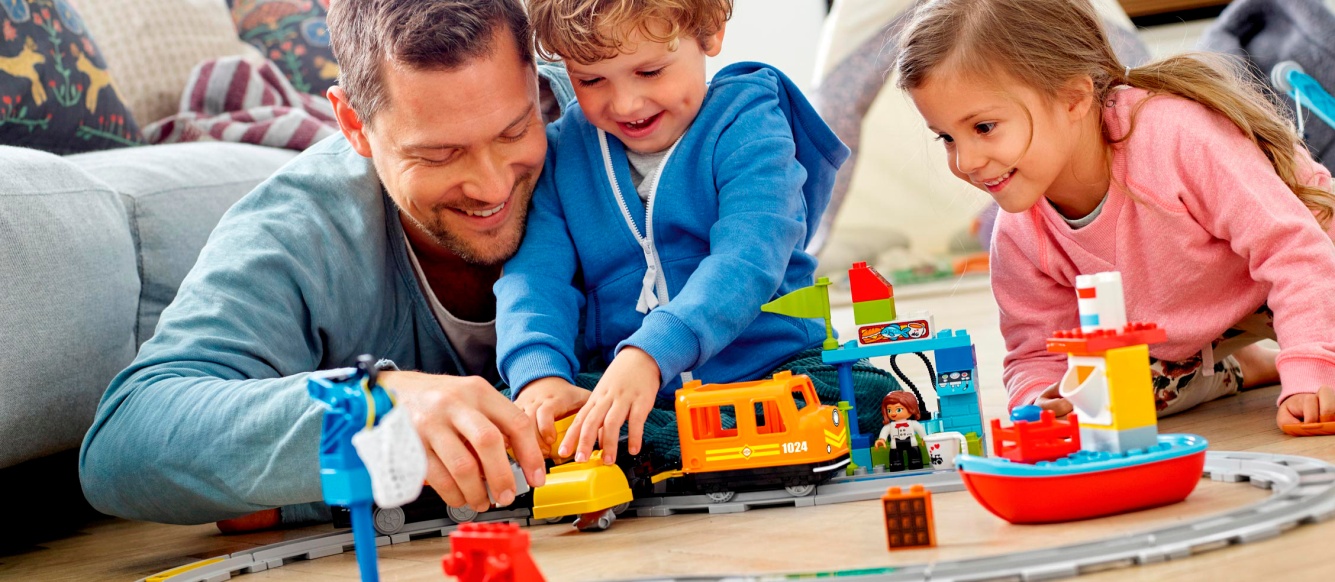 Формы образовательного процесса
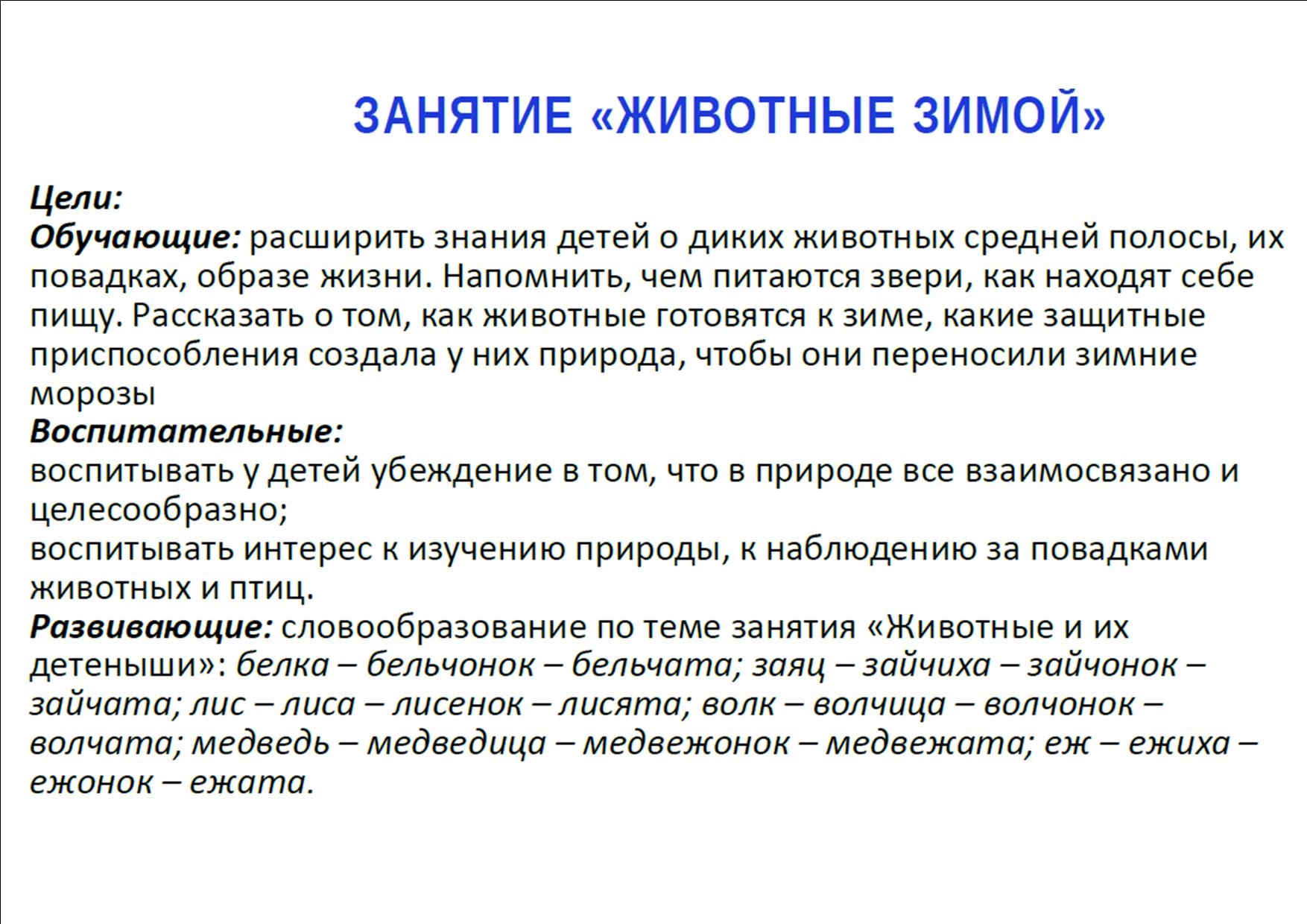 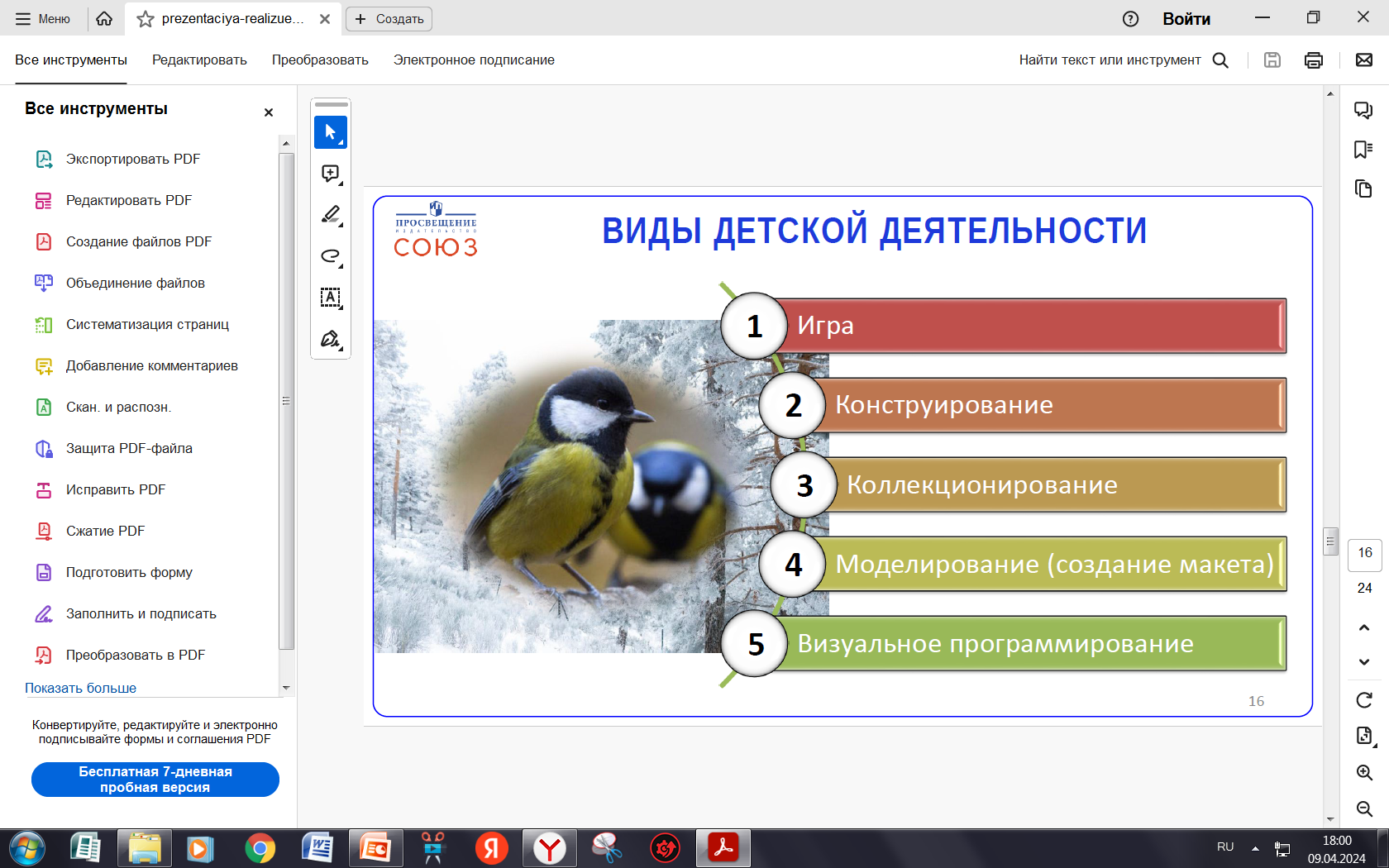 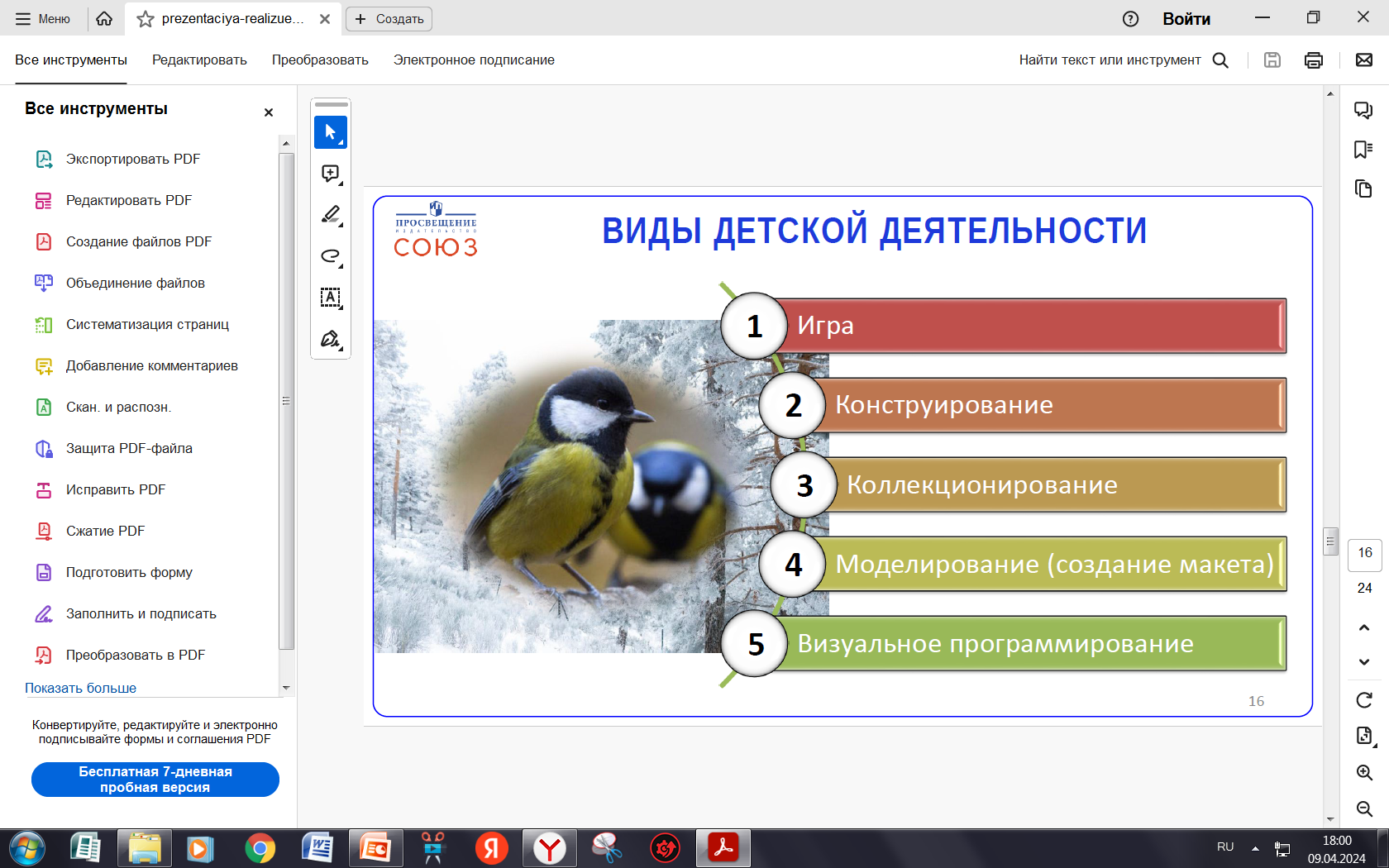 Проект по патриотическому воспитанию (любой)
Ориентир - задачи по патриотическому воспитанию ФОП ДО
Целевые ориентиры воспитания детей вашей возрастной группы 
(можно взять любую возрастную группу)
Домашнее задание до 13 мая
Синквейн. Занятие в соответствии с ФОП ДО
первая строка -  одно слово, существительное, отражающее тему 

вторая строка -  два слова, прилагательные, описывающие основную мысль

третья строка -  три слова, глаголы, описывающие действия в рамках темы

четвёртая строка -  фраза из нескольких (обычно четырёх) слов

показывающая отношение к теме

пятая строка -  слово-резюме или словосочетание, связанное с первым, отражающее сущность темы, выражает личное отношение к теме
Рекомендации, как проводить занятия по ФОП в ДОУ:
Учитывайте особенности современных дошкольников.
Педагог должен искать способы заинтересовать детей, вовлечь их в совместную деятельность. Важно создавать условия для развития у детей самостоятельности и поддержки инициативности.
Формулируйте цели занятия. Педагог должен связать цели занятия с задачами ФОП ДО, федеральной образовательной программой и образовательной областью.
Используйте разные методы и приемы. Важно использовать такие приемы, которые помогут заинтересовать детей и вовлечь их в совместную деятельность.
Проводите рефлексию. Педагог должен уметь фиксировать и анализировать собственные мысли и эмоции, поведение и самочувствие характер, склонности и личностные черты, ценности, желания и внутренние побуждения.